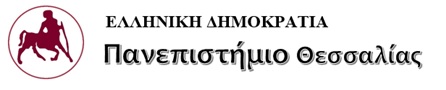 Ψυχοφυσιολογία
Ενότητα 11: 
ΟΡΜΟΝΕΣ ΚΑΙ ΣΥΜΠΕΡΙΦΟΡΑ

Φίλιππος Βλάχος
Σχολή Ανθρωπιστικών και Κοινωνικών Επιστημών  Παιδαγωγικό Τμήμα Ειδικής Αγωγής
Σκοποί  ενότητας
Γνωριμία με τις ορμόνες και το ενδοκρινικό σύστημα
Μελέτη των επιδράσεων του ενδοκρινικού συστήματος με τη συμπεριφορά
Περιεχόμενα ενότητας
Ορμόνες και ενδοκρινικό σύστημα 
Ενδοκρινικό σύστημα και συμπεριφορά
Το ενδοκρινικό (ορμονικό) σύστημα 1/5
Το ενδοκρινικό σύστημα είναι το δεύτερο μεγάλο σύστημα επικοινωνίας στο σώμα μετά το νευρικό.
 Οι κυριότεροι ενδοκρινείς αδένες είναι η πρόσθια υπόφυση (αδενοϋπόφυση), ο θυροειδής, οι παραθυροειδείς, το πάγκρεας, τα επινεφρίδια (φλοιός και μυελός), οι ωοθήκες και οι όρχεις.
Το ενδοκρινικό (ορμονικό) σύστημα 2/5
Σχήμα 1.Η θέση των κύριων ενδοκρινικών αδένων  ανάμεσα στα κύρια όργανα του ανθρώπινου    σώματος.
Ενδοκρινείς αδένες 1/2
ΕΠΙΦΥΣΗ    Αδένας στο πίσω μέρος  του εγκεφάλου.  Ανιχνεύει το φως και εκκρίνει την ορμόνη  μελατονίνη. 
ΥΠΟΦΥΣΗ      Αδένας βάρους 0,50 γραμμαρίων, στη βάση του κρανίου, που παίζει ρόλο διευθυντού ορχήστρας, αφού με τις ορμόνες που εκκρίνει  ρυθμίζει τη λειτουργία  άλλων αδένων. 
Εκκρίνει  τη στιμουλίνη  για τη λειτουργία άλλων αδένων, τη μελανίνη για το χρώμα του δέρματος, την ορμόνη της αναπτύξεως (γιγαντισμός –νανισμός), την ορμόνη διεγέρσεως του θυρεοειδούς, διεγέρσεως των επινεφριδίων, την οκυτοκίνη για τη μυϊκή δραστηριότητα, την αντιδιουρητική – αύξηση ή μείωση της αρτηριακής πίεσης, την  προλακτίνη  που ρυθμίζει  τη διαμόρφωση των μαστών και του γάλακτος στις γυναίκες. 
ΘΥΡΕΟΕΙΔΗΣ      Εκκρίνει τη θυροξίνη που αυξάνει τη μεταβολική δραστηριότητα των κυττάρων  και την καλτσιτονίνη που  η έλλειψή της δημιουργεί βρογχοκήλη, ηλιθιότητα, νωθρότητα, ευνοεί την απόθεση  ασβεστίου στα οστά.
ΠΑΡΑΘΥΡΕΟΕΙΔΕΙΣ     Εκκρίνουν ορμόνη  η οποία ελέγχει το ποσοστό του ασβεστίου στα οστά και τη χρήση του φωσφόρου από το κύτταρο. Η έλλειψή της   προκαλεί δυσλειτουργία στο νευρικό και μυϊκό σύστημα.
Ενδοκρινείς αδένες 2/2
ΘΥΜΟΣ       Παράγει  τη θυμοσίνη, που συμβάλλει στο σχηματισμό αντισωμάτων.
ΕΠΙΝΕΦΡΙΔΙΑ – ΝΕΦΡΑ    Παράγουν την κορτιζόνη  - ορμόνη άγχους, την κορτικοστερόνη – υδροκορτιζόνη που διεγείρει το σχηματισμό υδατανθράκων, την  αλδοστερόνη  που ρυθμίζει τη στάθμη των αλάτων, την αδρεναλίνη που προκαλεί συναγερμό στον οργανισμό ( αύξηση πίεσης-παλμών- γλυκόζης στο αίμα, για άμυνα)  και την νορεπινεφρίνη  που προκαλεί τα αντίστροφα.
ΠΑΓΚΡΕΑΣ    Παράγει την ινσουλίνη που ρυθμίζει το σάκχαρο στο αίμα, και τη γλυκαγόνο.
ΩΟΘΗΚΕΣ   Παράγουν τις οιστρογενείς ορμόνες που διατηρούν τη νεότητα των γυναικών και την προγεστερόνη.
ΟΡΧΕΙΣ      Παράγουν την τεστοστερόνη και  άλλα ανδρογόνα.
Το ενδοκρινικό (ορμονικό) σύστημα 1/2
Η λειτουργία των περισσοτέρων ενδοκρινών αδένων ελέγχεται από την υπόφυση. 
Η υπόφυση βρίσκεται στη βάση του κρανίου και η λειτουργία της ρυθμίζεται από τον υποθάλαμο (τμήμα του κεντρικού νευρικού συστήματος). 
Ο υποθάλαμος με τη σειρά του δέχεται ώσεις από όλες σχεδόν τις περιοχές του νευρικού συστήματος.
Το ενδοκρινικό (ορμονικό) σύστημα 2/2
Η ρύθμιση της πλειοψηφίας των ορμονών γίνεται με διαταγές που ακολουθούν την οδό:
    Yποθάλαμος- Υπόφυση-Αδένας στόχος-Ορμόνη.
Η ρύθμιση αυτή της έκκρισης των ορμονών δεν γίνεται μόνο  από το κέντρο προς την περιφέρεια. 
Με τη σειρά της η λειτουργία των οργάνων του βασικού αυτού άξονα επηρεάζεται και τροφοδοτείται από τα αποτελέσματα της δράσης τους.
Οι ορμόνες της υπόφυσης
Ορμόνες 1/3
Οι ορμόνες είναι χημικά μηνυματοφόρα μόρια που παράγονται σε ένα τμήμα του οργανισμού και μεταδίδονται σε ένα άλλο που μπορεί να βρίσκεται μακριά από το σημείο παραγωγής. 
Εκκρίνονται από εξειδικευμένους ιστούς (ενδοκρινείς αδένες) και ενεργούν σε κύτταρα-στόχους του ίδιου οργανισμού.
Αν και τα ορμονικά μόρια έρχονται σε επαφή με όλους τους ιστούς του σώματος, μόνο τα κύτταρα που περιέχουν υποδοχείς ειδικούς για την ορμόνη επηρεάζονται απ’ αυτήν.
Ορμόνες 2/3
Κυκλοφορούν στο αίμα και μεταδίδουν  μηνύματα ή σήματα σε ειδικά μέρη του σώματος (λέγονται και στόχοι) που είναι φτιαγμένα να αποκρίνονται σε ελάχιστη ποσότητα ορμόνης. 
Όταν οι ορμόνες μπαίνουν στο αίμα που περνάει τους αδένες που τις παράγουν, μιλάμε για ενδοκρινείς αδένες.
Ορμόνες 3/3
Επειδή το ποσό της ορμόνης που παράγεται από ένα ενδοκρινή αδένα είναι γενικά πολύ μικρό, η συγκέντρωσή της στο αίμα παραμένει χαμηλή. Τα κύτταρα στόχοι όμως είναι ιδιαίτερα ευαίσθητα στην ορμόνη.
Επειδή η έκκριση και η κυκλοφορία ορμονών είναι σχετικά αργές πορείες, τα ενδοκρινή συστήματα είναι κατάλληλα για ρυθμιστικές λειτουργίες διαρκείας λεπτών, ωρών ή ημερών (π.χ. έλεγχος σεξουαλικής δραστηριότητας, αναπαραγωγικών κύκλων, ρύθμιση σακχάρου κ.α.)
Χαρακτηριστικά των ορμονών
Παράγονται και εκκρίνονται στην κυκλοφορία από ενδοκρινή κύτταρα σε ίχνη.
Μεταφέρονται από το αίμα στους ιστούς-στόχους.
Αντιδρούν με ειδικούς υποδοχείς που βρίσκονται στα κύτταρα στόχους.
Ενεργούν σε καταλυτικές ποσότητες, προκαλώντας συχνά την ενεργοποίηση ειδικών ενζύμων.
Μια ορμόνη μπορεί να έχει πολλαπλές επιδράσεις πάνω στον ίδιο ιστό-στόχο.
Οι ορμόνες των γονάδων  ή γεννητικές ορμόνες 1/3
Οι γεννητικές ορμόνες παράγουν στον άντρα  στους όρχεις (τεστοστερόνη) και στις γυναίκες στις ωοθήκες (οιστρογόνα και προγεστερόνη), ενώ μικρές ποσότητες ανδρογόνων και οιστρογόνων παράγονται και στα δυο φύλα από τον φλοιό των επινεφριδίων.
Η έκκριση  των γεννητικών ορμονών γίνεται κάτω από τον έλεγχο της υπόφυσης. 
Για το σκοπό αυτό η υπόφυση εκκρίνει τις γοναδοτρόπους ορμόνες (ωοθυλακιοτρόπο και ωχρινοτρόπο). Με τη σειρά της η έκκριση των γοναδοτροπινών ελέγχεται από τον υποθάλαμο, ενώ ο υποθάλαμος αναστέλεται από την επίδραση μεγάλων ποσοτήτων γεννητικών ορμονών.
Οι ορμόνες των γονάδων  ή γεννητικές ορμόνες  2/3
Η ανάπτυξη των όρχεων έχει σαν αποτέλεσμα έκκριση τεστοστερόνης και η παρουσία τεστοστερόνης την ανάπτυξη ανδρικών οργάνων άρρενος. Δηλ. ο καθοριστικός παράγοντας για την ανάπτυξη ανδρικών ή γυναικείων γεννητικών οργάνων και χαρακτηριστικών είναι η παρουσία ή η απουσία στο έμβρυο τεστοστερόνης.
Οι γεννητικές ορμόνες παράγουν στον άντρα  στους όρχεις (τεστοστερόνη) και στις γυναίκες στις ωοθήκες (οιστρογόνα και προγεστερόνη), ενώ μικρές ποσότητες ανδρογόνων και οιστρογόνων παράγονται και στα δυο φύλα από τον φλοιό των επινεφριδίων.
Οι ορμόνες των γονάδων  ή γεννητικές ορμόνες  3/3
Με βάση μελέτες σε ζώα οι ερευνητές κατέληξαν στο συμπέρασμα ότι, εφόσον υπάρχουν ανδρογόνα στην κρίσιμη εμβρυϊκή και μετεμβρυϊκή περίοδο ο υποθάλαμος αναπτύσσει  «κυκλώματα» που καθορίζουν το άρρεν πρότυπο σεξουαλικής και ορμονικής συμπεριφοράς. 
Όταν λείπουν τα ανδρογόνα την αντίστοιχη περίοδο τα «κυκλώματα» του υποθαλάμου παραμένουν σε λειτουργία θήλεος.
Παρόμοια αποτελέσματα με αυτά που προκύπτουν σε ζώα έχουμε και από την μελέτη ανθρώπων με εκ γενετής ανωμαλίες στο ενδοκρινικό σύστημα.
Οι επιδράσεις των ορμονών
Ορμόνες και συμπεριφορά 1/2
Οι ορμόνες μας κυβερνούν, επηρεάζοντας τη συμπεριφορά μας, και αλλάζοντάς μας σε κάθε δεκαετία της ζωής μας.
Λειτουργούν ως φίλτρα νεότητας, ενέργειας και ερωτικής διάθεσης, ελέγχουν σε μεγάλο βαθμό τον τρόπο που αντιδρούμε στα ερεθίσματα του περιβάλλοντος και είναι υπεύθυνες για το πώς αισθανόμαστε.
Ορμόνες και συμπεριφορά 2/2
Η παραγωγή της αυξητικής ορμόνης από τον οργανισμό μειώνεται συνεχώς μετά την ηλικία των 25 ετών, με αποτέλεσμα, όταν φτάσουμε στο 65ο έτος της ηλικίας μας, να έχει πέσει στο 1/3 των αρχικών της επιπέδων.
Η ωκυτοκίνη, η λεγόμενη «ορμόνη της αγάπης», αυξάνεται όχι μόνο κατά τη διάρκεια του τοκετού και του θηλασμού, αλλά και όταν φιλιόμαστε, αγκαλιαζόμαστε ή κάνουμε σεξ.
Τα νεύρα συνδέονται με τη σεροτονίνη, ο ύπνος με τη μελατονίνη και το βάρος με τη λεπτίνη.
Κορτιζόλη
Ρόλος: Ονομάζεται και «ορμόνη του στρες», επειδή όταν νιώθουμε ότι κινδυνεύουμε ή βιώνουμε συνθήκες ψυχολογικής πίεσης ο υποθάλαμος του εγκεφάλου μας δίνει εντολή στα επινεφρίδια να παραχθεί η συγκεκριμένη ορμόνη, ώστε να αντιμετωπίσουμε την κατάσταση.
▲ Up Προκαλεί παχυσαρκία, με συσσώρευση του λίπους κυρίως στη κοιλιά, αυξάνει τη χοληστερίνη και το σάκχαρο και συμβάλλει στην πτώση του ανοσοποιητικού μας συστήματος.
▼ Down Μπορεί να προκαλέσει απώλεια βάρους, εξάντληση, υπόταση ή υπογλυκαιμία.
Αδρεναλίνη
Ρόλος: Παράγεται στον εγκέφαλο και στα επινεφρίδια και βοηθάει τον οργανισμό να αντιμετωπίσει το ψυχολογικό και το σωματικό στρες.
▲ Up Μπορεί να προκαλέσει ταχυκαρδίες και υπέρταση και να αυξήσει τα επίπεδα σακχάρου στο αίμα.
▼ Down Ενδεχομένως να προκαλέσει αύξηση του βάρους μας.
Μελατονίνη
Ρόλος: Γνωστή ως «ορμόνη του ύπνου», η μελατονίνη μάς βοηθά να γνωρίζουμε πότε είναι ώρα να κοιμηθούμε και πότε να ξυπνήσουμε. Έχει επίσης την ιδιότητα να βελτιώνει τη διάθεσή μας και να προσφέρει ευεξία.
▲ Up Δεν έχει σημαντικές συνέπειες.
▼ Down Παρατηρούνται διαταραχές ύπνου και έλλειψη ενέργειας.
Ινσουλίνη
Ρόλος: Παράγεται στο πάγκρεας και επηρεάζει τον μεταβολισμό των σακχάρων και των λιπών.
▲ Up Μπορεί να προκαλέσει υπογλυκαιμία και μελάγχρωση (εμφάνιση σκούρων κηλίδων στο δέρμα) στις περιοχές τριβής (π.χ. αυχένας, αγκώνες, κόμποι δαχτύλων). Επιπλέον, αυξάνεται με την αύξηση του βάρους, γιατί η παχυσαρκία προκαλεί αντίσταση στη δράση της.
▼ Down Προκαλεί υπεργλυκαιμία.
Αυξητική ορμόνη
Ρόλος:  Έχει αναβολική δράση.
▲ Up Αυξάνει τη μυϊκή μάζα και την αντοχή, ενώ μπορεί να προκαλέσει και την εμφάνιση σακχαρώδους διαβήτη.
▼ Down Σχετίζεται με απώλεια μυϊκής μάζας, αίσθημα κόπωσης και χαμηλό ανάστημα στα παιδιά.
Τ3 και Τ4
Ρόλος: Οι ορμόνες του θυρεοειδούς ενεργοποιούν μεταξύ άλλων τον μεταβολισμό και είναι πολύ σημαντικές για τη λειτουργία του εγκεφάλου.
▲ Up Μπορεί να προκαλέσουν ταχυκαρδίες, υπέρταση, υπερένταση και απώλεια βάρους.
▼ Down Ενδεχομένως να εμφανιστεί κόπωση, υπνηλία, δυσκοιλιότητα, ατονία σωματική και πνευματική, αύξηση βάρους.
Ωκυτοκίνη
Ρόλος: Η «ορμόνη της αγάπης» εκκρίνεται όταν αγκαλιαζόμαστε, φιλιόμαστε, κάνουμε σεξ ή φροντίζουμε ένα μωρό και συνδέεται με το αίσθημα της στοργής που νιώθουν οι μητέρες για τα παιδιά τους.
▲ Up Δεν αναφέρονται συγκεκριμένα προβλήματα.
▼ Down Μπορεί να δυσκολέψει την έναρξη και την ολοκλήρωση του φυσιολογικού τοκετού.
Λεπτίνη
Ρόλος: Η λεπτίνη παράγεται στον λιπώδη ιστό και μέσω της κυκλοφορίας του αίματος φτάνει στον εγκέφαλο, όπου μειώνει την όρεξη, ενώ είναι απαραίτητη για τη σεξουαλική ωρίμαση και την έναρξη της εφηβείας στα κορίτσια.
▲ Up Μειώνει την όρεξη και βελτιώνει τον μεταβολισμό.
▼ Down Η έλλειψή της μπορεί να οδηγήσει σε παχυσαρκία.
Οιστρογόνα & προγεστερόνη
Ρόλος: Οι γυναικείες ορμόνες, δηλαδή τα οιστρογόνα και η προγεστερόνη, που παράγονται κυρίως στις ωοθήκες, είναι υπεύθυνες για την ωορρηξία, την πρόκληση της περιόδου και τα δευτερογενή χαρακτηριστικά του γυναικείου φύλου, ενώ σχετίζονται με τη γονιμότητα και τη λίμπιντο.
▲ Up Στους άνδρες ενδεχομένως να προκαλέσει γυναικομαστία και θηλεο-ποίηση.
▼ Down Μπορεί να εμφανιστούν συμπτώματα εμμηνόπαυσης, όπως απώλεια οστικής μάζας, διαταραχές του ύπνου και της μνήμης, εξάψεις και νυχτερινές εφιδρώσεις, ξηρότητα στον κόλπο και στο δέρμα.
Τεστοστερόνη
Ρόλος: Αποτελεί τη βασική ανδρική ορμόνη, η οποία παράγεται όμως και στις γυναίκες, κυρίως στα επινεφρίδια και τις ωοθήκες. Συνδέεται με την ανάπτυξη και διατήρηση του μυϊκού συστήματος, την αύξηση του ασβεστίου στα οστά και τη ρύθμιση της λίμπιντο.
▲ Up Μπορεί να προκαλέσει αύξηση της μυϊκής μάζας και της τριχοφυΐας στο πρόσωπο και το σώμα ή τριχόπτωση στο κεφάλι, διαταραχές στον κύκλο, εκνευρισμό και επιθετικότητα.
▼ Down Σχετίζεται με κόπωση, μειωμένη λίμπιντο και διαταραχές στη διάθεση.
Ορμόνες των γονάδωνΣυμπεριφορά και νευρική ανάπτυξη  1/23
Πάρα πολλές μελέτες, σε πολλά είδη θηλαστικών, έχουν δείξει ότι οι ορμόνες των γονάδων, δηλαδή οι ορμόνες που παράγονται και εκκρίνονται από τους όρχεις και τις ωοθήκες, διαδραματίζουν κυρίαρχο ρόλο στην ανάπτυξη διαφορών ανάμεσα στα δύο φύλα τόσο στο επίπεδο της μορφολογίας αλλά και στο επίπεδο των λειτουργιών του εγκεφάλου και της συμπεριφοράς.
Ορμόνες των γονάδωνΣυμπεριφορά και νευρική ανάπτυξη  2/23
Τόσο στους άρρενες όσο και στις θήλεις η παρουσία υψηλών επιπέδων ανδρογόνων, σε κρίσιμα στάδια της ανάπτυξης, σχετίζεται με τυπικά αρσενικές συμπεριφορές. 
Για παράδειγμα, θηλυκά ποντίκια αλλά και ανώτερα θηλαστικά που εκτέθηκαν σε υψηλά επίπεδα ανδρογόνων, πριν αλλά και μετά τη γέννηση, είναι πιθανότερο απ’ ότι τα ζώα που δεν εκτέθηκαν σε αυτές τις ορμόνες να προσεγγίζουν άλλα θηλυκά ως ερωτικούς συντρόφους και λιγότερο πιθανό να είναι σεξουαλικώς δεκτικά στους άρρενες, ενώ αρσενικοί ποντικοί που στερήθηκαν ανδρογόνων κατά τη διάρκεια αυτών των ευαίσθητων περιόδων εμφανίζουν τον αντίθετο τύπο σεξουαλικής συμπεριφοράς. 
Επιπροσθέτως περιοχές του εγκεφάλου που εμπλέκονται με τη σεξουαλική συμπεριφορά και ιδιαίτερα ο υποθάλαμος εμφανίζουν διαφορές ανάμεσα στα δύο φύλα και μεταβολές ανάλογα με το πλεόνασμα ή τη μειωμένη ποσότητα αρρενοποιητικών ορμονών (Breedlove,1994).
Ορμόνες των γονάδωνΣυμπεριφορά και νευρική ανάπτυξη  3/23
Οι ορμόνες των γονάδων επηρεάζουν επίσης και μη σεξουαλικές συμπεριφορές. 
Στα ποντίκια και τα ανώτερα θηλαστικά η έκθεση σε υψηλά επίπεδα ανδρογόνων κατά τη διάρκεια κρίσιμων περιόδων της ανάπτυξης του εγκεφάλου, σχετίζεται με αυξημένη επιθετικότητα και σκληρά παιχνίδια (Meaney,1988). 
Ορισμένες πλευρές της μάθησης επηρεάζονται επίσης από την παρουσία υψηλών επιπέδων ορμονών των γονάδων στα πρώιμα στάδια της ανάπτυξης. 
Θηλυκά ποντίκια στα οποία χορηγήθηκαν αρρενοποιητικές ορμόνες κατά τη διάρκεια κρίσιμων περιόδων της ανάπτυξης έμαθαν να βρίσκουν την έξοδο στη δοκιμασία του ακτινωτού λαβύρινθου το ίδιο καλά όσο και τα αρσενικά ποντίκια και πολύ καλύτερα απ’ ότι τα φυσιολογικά θηλυκά ποντίκια καθώς και από τα αρσενικά που ευνουχίστηκαν αμέσως μετά τη γέννηση.
Ορμόνες των γονάδωνΣυμπεριφορά και νευρική ανάπτυξη  4/23
Έχει παρατηρηθεί επίσης ότι ορισμένες περιοχές του εγκεφάλου των ποντικών, συμπεριλαμβανομένου και του ιππόκαμπου, οι οποίες πιστεύεται ότι εξυπηρετούν διάφορες όψεις της μάθησης του χώρου, επηρεάζονται από τις ορμόνες των γονάδων (Juraska,1991). 
Στους πιθήκους έχει βρεθεί ότι η παρουσία ανδρογόνων κατά την προγεννητική ή τη μεταγεννητική περίοδο επηρεάζει τις μαθησιακές ικανότητες οι οποίες εμφανίζουν διαφορές ανάμεσα στα φύλα, όπως επίσης τέτοιες διαφορές εμφανίζει και η ωρίμανση των περιοχών του εγκεφαλικού φλοιού που εξυπηρετούν τις ικανότητες μάθησης (Bachevalier & Hagger, 1991).
Ορμόνες των γονάδωνΣυμπεριφορά και νευρική ανάπτυξη  5/23
Οι μελέτες που διερευνούν τις επιδράσεις των ορμονών στην ανθρώπινη συμπεριφορά, είναι στην πλειοψηφία τους σύμφωνες με τις μελέτες στα άλλα είδη. 
Οι περισσότερες απ’ αυτές τις μελέτες εμπλέκουν κορίτσια ή γυναίκες που εκτέθηκαν σε υψηλά επίπεδα αρρενοποιητικών ορμονών νωρίς κατά την ανάπτυξη, είτε εξαιτίας μιας γενετικής ασθένειας που ονομάζεται συγγενής επινεφριδική υπερπλασία (CAH) ή επειδή οι μητέρες τους έπαιρναν φάρμακα με αρρενοποιητικές δράσεις κατά τη διάρκεια της κύησης, όπως οι ανδρογενετικές προγεστίνες και η διαιθυλστιλβεστρόλη (DES).
Ορμόνες των γονάδωνΣυμπεριφορά και νευρική ανάπτυξη  6/23
Τα κορίτσια και οι γυναίκες με CAH έχει βρεθεί ότι αρρενοποιούνται σε ποικίλες συμπεριφορές όπως η επιθετικότητα, η ικανότητα αντιληψης του χώρου, η προτίμηση χεριού, ο σεξουαλικός προσανατολισμός και η επιλογή παιχνιδιών (Berenbaum & Resnick, 1977; Hampson, Rovet & Altman, 1998). 
Τα κορίτσια που εκτέθηκαν σε ανδρογενετικές προγεστίνες είναι πιο πιθανό απ’ ότι οι ανεπηρέαστες αδελφές τους να παρουσιάζουν επιθετική συμπεριφορά, ενώ οι γυναίκες που εκτέθηκαν σε DES έχουν μεγαλύτερη πιθανότητα από τις κανονικές να εμφανίσουν λεσβιακές ή ερμαφρόδιτες φαντασιώσεις και διεγέρσεις (Meyer – Bahlburg και συν., 1995).
Ορμόνες των γονάδωνΣυμπεριφορά και νευρική ανάπτυξη  7/23
Tα τελευταία χρόνια οι μελέτες των επιδράσεων των πρώιμων ορμονών στην ανθρώπινη συμπεριφορά έχουν συμπεριλάβει και φυσιολογικά άτομα.
Οι θήλεις που μοιράστηκαν το περιβάλλον της μήτρας με αρσενικό δίδυμο κι ως εκ τούτου πιστεύεται ότι έχουν εκτεθεί σε πιο υψηλά από το μέσο όρο επίπεδα τεστοστερόνης, συχνά εμφανίζουν ορισμένες αρρενοποιήσεις της συμπεριφοράς. 
Συγκρινόμενες με θήλεις που μεγαλώσαν στη μήτρα μαζί με θηλυκό δίδυμο έχουν υψηλότερη ικανότητα αντίληψης του χώρου (Cole-Harding, Morstad & Wilson, 1988), εμφανίζουν υψηλότερη αισθητηριακή αναζήτηση και ένα αντρικού-τύπου μοντέλο ακουστικής λειτουργίας (McFadden,1998). 
Eφτάχρονα κορίτσια που είχαν εκτεθεί σε υψηλά επίπεδα τεστοστερόνης μέσα στη μήτρα (όπως αυτά προσδιορίστηκαν στο αμνιακό υγρό κατά τη 14η ως και τη 16η εβδομάδα της κύησης) εμφάνιζαν υψηλότερη ταχύτητα νοητικών περιστροφών απ’ ότι κορίτσια που είχαν χαμηλά επίπεδα προγεννητικής τεστοστερόνης (Grimshaw, Sitarenios & Finegan, 1995).
Ορμόνες των γονάδωνΣυμπεριφορά και νευρική ανάπτυξη  8/23
Οι συμπεριφοριστικές - αλλά και οι εγκεφαλικές – αλλαγές που συμβαίνουν ως αποτέλεσμα των υψηλών ή χαμηλών η χαμηλών επιπέδων ορμονών των γονάδων παρουσιάζονται νωρίς κατά τη διάρκεια της ανάπτυξης και θεωρείται ότι είναι οργανωτικές, επειδή οι ορμόνες προκαλούν μόνιμες μεταβολές στις διασυνδέσεις και στο βαθμό ευαισθησίας του εγκεφάλου. 
Αλλά οι επιδράσεις των ορμονών στη συμπεριφορά δεν περιορίζονται μόνο στα πρώτα στάδια της ανάπτυξης. Οι ορμόνες μπορεί να συνεχίσουν να επηρεάζουν τη συμπεριφορά μέσω μόνιμων αλλαγών στον εγκέφαλο και σε μεταγενέστερες περιόδους (Arnold & Breedlove, 1985). 
Oι μεταγενέστερες ορμόνες δε δημιουργούν μεγάλης διάρκειας μόνιμες αλλαγές, αλλά έχουν μάλλον ενεργοποιητικές επιδράσεις. Αυτό σημαίνει ότι ενεργοποιούν τα νευρικά συστήματα τα οποία οργανώθηκαν νωρίς κατά τη διάρκεια της ανάπτυξης.
Ορμόνες των γονάδωνΣυμπεριφορά και νευρική ανάπτυξη  9/23
Πολλές μελέτες τόσο σε διάφορα είδη ζώων όσο και σε ανθρώπους έχουν φανερώσει τη μεγάλη σπουδαιότητα που έχουν για διάφορες συμπεριφορές (ιδιαίτερα συμπεριφορές που δε σχετίζονται με το φύλο) οι ενεργοποιητικές ορμόνες (Kimura & Hampson, 1994). 
Η κυκλική τεστοστερόνη έχει συσχετισθεί με την επιθετικότητα (Olweus, Mattsson, Schalling & Low, 1998) και με την ικανότητα αντίληψης του χώρου (Janowsky, Oviatt & Orwoll, 1994). 
Τα οιστρογόνα φαίνεται να διευκολύνουν τη μνήμη, έτσι ώστε οι γυναίκες που λαμβάνουν συμπληρώματα οιστρογόνων μετά την εμμηνόπαυση έχουν καλύτερη μνήμη απ’ αυτές που δε λαμβάνουν οιστρογόνα (Resnick, Metter, & Zonderman,1997). Τα οιστρογόνα είναι επίσης σημαντικά και για άλλες όψεις της γνωστικής λειτουργίας, ιδιαίτερα για τις κινητικές ικανότητες και τις ικανότητες άρθρωσης (Kimura & Hampson, 1994; Saucier & Kimura,1998; Szekely, Hampson, Garey & Goodall,1998).
Ορμόνες των γονάδωνΣυμπεριφορά και νευρική ανάπτυξη  10/23
Συνήθως χαρακτηρίζονται ως τυπικά αρσενικές οι συμπεριφορές οι οποίες είναι περισσότερο συνήθεις ή εκδηλώνονται σε μεγαλύτερο ποσοστό στα αρσενικά παρά στα θηλυκά, όπως η επιθετικότητα, η ικανότητα αντίληψης του χώρου και το να παίζει κανείς με αγορίστικα παιχνίδια, 
… και χαρακτηρίζονται τυπικά θηλυκές συμπεριφορές αυτές που είναι περισσότερο συνηθισμένες ή εκδηλώνονται σε μεγαλύτερο ποσοστό στα θηλυκά παρά στα αρσενικά, όπως η έκφραση των συναισθημάτων, η λεκτική μνήμη, η ταχύτητα αντίληψης, η λεκτική ακρίβεια (δυνατότητα λεπτομερούς περιγραφής) και η μητρική συμπεριφορά.
Ορμόνες των γονάδωνΣυμπεριφορά και νευρική ανάπτυξη  11/23
Όταν μελετώνται οι μόνιμες επιδράσεις των ορμονών των γονάδων στον εγκέφαλο και τη συμπεριφορά, (αυτές που θεωρούνται «παραδοσιακές» οργανικές επιδράσεις), είναι ευρέως αποδεκτό ότι τούτες οι επιδράσεις είναι εξαιρετικά πολλές κατά την διάρκεια περιορισμένων, κρίσιμων και ευαίσθητων περιόδων. 
Είναι εκείνες οι περίοδοι κατά την διάρκεια των οποίων τα επίπεδα των ανδρογόνων, (ειδικά η τεστοστερόνη), είναι σε πολύ μεγάλο βαθμό υψηλότερα στα αρσενικά απ΄ότι στα θηλυκά. 
Αυτή η περίοδος περιλαμβάνει τις πριν από τη γέννηση εβδομάδες (από την 8η ως την 24η), ορισμένους μετά τη γέννηση μήνες (από τον 1ο ως τον 5ο) και μία περίοδο που συνεχίζεται για μεγάλο χρονικό διάστημα (από την εφηβεία ως την ωριμότητα).
Ορμόνες των γονάδωνΣυμπεριφορά και νευρική ανάπτυξη  12/23
Στα θηλαστικά φαίνεται να υπάρχουν πολλές διακριτές ευαίσθητες περίοδοι για τις επιδράσεις των ανδρογόνων στη συμπεριφορά, με διαφορετικές συμπεριφορές να εκδηλώνονται στα ζώα όταν εκτίθενται στα ανδρογόνα νωρίς στην κύηση, σε αντίθεση με το όταν εκτίθενται αργά (Goy, Bergovitch & McBrain, 1988). 
Για παράδειγμα, θηλυκοί πίθηκοι που εκτέθηκαν στα ανδρογόνα νωρίς στην διάρκεια της κύησης (και γι’ αυτό φέρουν ανδρικά γεννητικά όργανα), δείχνουν αυξημένη τάση να ανεβαίνουν πάνω σε άλλα θηλυκά (όπως τα αρσενικά το κάνουν κατά την αναπαραγωγή), ενώ άλλοι θηλυκοί πίθηκοι που εκτέθηκαν αργότερα κατά την κύηση (δε φέρουν ανδρικά γεννητικά όργανα), δείχνουν αυξημένη τάση για παιχνίδια με σκληρή πάλη.
Ορμόνες των γονάδωνΣυμπεριφορά και νευρική ανάπτυξη  13/23
Το γεγονός ότι οι επιδράσεις των ορμονών στη συμπεριφορά πιθανόν να διαφέρουν ανάλογα με το χρόνο στον οποίο οι οργανισμοί εκτέθηκαν στις ορμόνες, είναι αντικείμενο συζήτησης σε πολλά άρθρα. 
Οι Fitch και συν. (1998) ισχυρίζονται ότι οι επιδράσεις στη συμπεριφορά των ωοθηκικών ορμονών και των ανδρογόνων διαφέρουν στην πορεία του χρόνου και πιο συγκεκριμένα ότι οι ωοθηκικές ορμόνες ασκούν επιδράσεις και πέρα από την προγεννητική και τη νεογνική περίοδο. 
Οι Hampson και συν. (1998) θεωρούν ότι τα ανδρογόνα που είναι παρόντα κατά την πρώτη μετά τη γέννηση περίοδο είναι πολύ σημαντικά για την εξέλιξη των ικανοτήτων αντίληψης του χώρου. 
Οι Tenhula and Bailey (1998) υποστηρίζουν ότι οι ορμόνες πιθανώς επηρεάζουν το σεξουαλικό προσανατολισμό και προσδιορίζουν το χρόνο έναρξης και λήξης της εφηβείας σε διαφορετικά σημεία της ανάπτυξης.
Ορμόνες των γονάδωνΣυμπεριφορά και νευρική ανάπτυξη  14/23
Ευρήματα ότι θηλυκά με αρσενικό δίδυμο αδελφό «αρρενοποιούνται» σε ακουστικά χαρακτηριστικά (McFadden, 1993) και στην ικανότητα αντίληψης του χώρου (Cole-Harding και συν., 1998), αλλά όχι στα παιχνίδια που παίζουν (Henderson & Berenbaum, 1997), ….
…. μας κάνουν να πιστεύουμε ότι η σημαντική περίοδος για την «αρρενοποίηση» στην επιλογή των παιχνιδιών εμφανίζεται αργότερα από την σημαντική περίοδο για την ανάπτυξη των άλλων χαρακτηριστικών, …… γιατί το αμνίο (ο υμένας που περιβάλλει το έμβρυο κατά την ενδομήτρια ζωή), είναι διαπερατό, (επιτρέποντας τη μεταφορά τεστοστερόνης από το αρσενικό στο θηλυκό έμβρυο), μόνο νωρίς κατά την προγεννητική περίοδο.
Ορμόνες των γονάδωνΣυμπεριφορά και νευρική ανάπτυξη  15/23
Οι ελλείψεις στην οπτικά εργαζόμενη μνήμη σε κορίτσια με το σύνδρομο Turner που παρατηρήθηκαν από τους Buchanan και συν. (1998), μπορούν πιθανώς να εξεταστούν σε σχέση με τα επίπεδα οιστρογόνων στη πρώιμη ή μέση παιδική ηλικία, σαν έλεγχος της υπόθεσης των Fitch και συν. (1998) ότι τα οιστρογόνα συνεχίζουν να προκαλούν μόνιμες αλλαγές στον εγκέφαλο και κατά τη διάρκεια της μεταγεννητικής περιόδου.
Ορμόνες των γονάδωνΣυμπεριφορά και νευρική ανάπτυξη  16/23
Το ακριβές ποσό της ορμόνης που είναι αναγκαίο για να αλλάξει μια συμπεριφορά είναι πιθανώς διαφορετικό για κάθε συμπεριφορά. Μερικές συμπεριφορές πιθανόν να επηρεάζονται μόνο από ακραίες μεταβολές των ορμονών, τη στιγμή που άλλες πιθανόν να επηρεάζονται από σχετικά μικρές μεταβολές. 
Έρευνες σε πληθυσμούς με πολύ καλά προσδιορισμένα επίπεδα ορμονών, υψηλότερα του κανονικού, όπως για παράδειγμα σε κορίτσια με συγγενή επινεφριδική υπερπλασία (CAH), θα μπορούσαν τελικά να παρέχουν πληροφορίες για αυτό το θέμα, όπως φαίνεται στα ακόλουθα δύο παραδείγματα. Πρώτον, τα παιχνίδια που χαρακτηρίζουν το φύλο είναι πιθανόν να αλλάξουν μόνο υπό την επίδραση υψηλών επιπέδων ανδρογόνων, χαρακτηριστικών των κοριτσιών με CAH (τα οποία όμως είναι τυπικά –σε ό,τι αφορά τις ορμόνες- αγόρια), αλλά δεν είναι πιθανό να εμφανιστούν τέτοια παιχνίδια σε τυπικά – σ’ ότι αφορά τις ορμόνες – κορίτσια, ακόμη και σε αυτά με αρσενικό δίδυμο αδελφό.
Ορμόνες των γονάδωνΣυμπεριφορά και νευρική ανάπτυξη  17/23
Επίσης μπορεί να υπάρχουν κατώφλιες επιδράσεις (ουδός ερεθισμού), όπως ότι το ποσό των ορμονών συσχετίζεται γραμμικά με μια συμπεριφορά μόνο σε ορισμένα επίπεδα ορμονών. Για παράδειγμα εάν η ικανότητα αντίληψης του χώρου προάγεται από μία μέτρια ποσότητα τεστοστερόνης, τότε θα υπάρχει κάποια γραμμική σχέση μεταξύ τεστοστερόνης και ικανότητας αντίληψης του χώρου μόνο στα θηλυκά, καθώς όλα τα αρσενικά έχουν ξεπεράσει την ουδό.
Ορμόνες των γονάδωνΣυμπεριφορά και νευρική ανάπτυξη  18/23
Φαίνεται ότι τα άτομα ποικίλουν όχι μόνο στα επίπεδα των ορμονών στα οποία εκτίθενται αλλά και ως προς την ευαισθησία τους σ’ αυτές τις ορμόνες. 
Παραλλαγές στην ορμονική ευαισθησία ίσως εξηγούν τις παρατηρήσεις ότι δεν έχουν όλοι οι θηλυκοί οργανισμοί με CAH υψηλή ικανότητα αντίληψης του χώρου (Ηampson και συν., 1998).
Οι νευρο-ορμονικές θεωρίες για το φυλετικό προσανατολισμό των διαφόρων ειδών, εκφράζουν γενικά ενδιαφέρον για τα επίπεδα μόνο των προγεννετικών  ορμονών αλλά μελλοντικές εργασίες ίσως θα πρέπει να εξετάσουν τις ατομικές διαφορές στην ευαισθησία των ορμονών. Η γυναικεία ομοφυλοφιλία ίσως προκύπτει όχι από τα πολύ υψηλά επίπεδα ανδρικών ορμονών κατά τις πρώτες φάσεις της ανάπτυξης, αλλά από την αυξημένη ευαισθησία στα τυπικά επίπεδα αυτών των ορμονών (Tenhula & Bailey,1998).
Ορμόνες των γονάδωνΣυμπεριφορά και νευρική ανάπτυξη  19/23
Οι ορμόνες μπορεί να επηρεάσουν άμεσα τη συμπεριφορά μέσα από αλλαγές σε εγκεφαλικές περιοχές που σχετίζονται με τη συμπεριφορά. 
Μελέτες σε άλλα είδη δείχνουν ότι οι ορμόνες των γονάδων επηρεάζουν  υποθαλαμικές περιοχές που εμπλέκονται με διάφορες πλευρές της σεξουαλικής συμπεριφοράς (βλ. Breedlove, 1992, 1994; Goy & McEven, 1980; MacLusky & Naftolin, 1981) και περιοχές του ιππόκαμπου που εμπλέκονται με διάφορες όψεις της αντίληψης του χώρου (Juraska, 1991, Roof & Havens, 1992, Williams & Meck, 1991). Ο Fitch και οι συνεργάτες του (1998) έδειξαν πως οι ορμόνες των ωοθηκών επηρεάζουν την ανάπτυξη του μεσολοβίου στον αρουραίο. 
Οι ορμόνες των γονάδων επηρεάζουν το μέγεθος των νευρώνων, την επιβίωση και τις εκβλαστήσεις τους, τον αριθμό και την οργάνωση των συνάψεων, τα πρότυπα διακλάδωσης των δενδριτών, τον πυρηνικό όγκο, το πάχος του εγκεφαλικού φλοιού και τα συστήματα των νευροδιαβιβαστών.
Ορμόνες των γονάδωνΣυμπεριφορά και νευρική ανάπτυξη  20/23
Οι ορμόνες μπορεί να επηρεάσουν και έμμεσα τη συμπεριφορά. 
Οι Clark και Galef (1998) έδειξαν ότι οι ορμόνες επηρεάζουν τη σεξουαλική συμπεριφορά εν μέρει, μέσα από επιδράσεις στο  μυϊκό σύστημα. 
Ο McFadden (1998) προτείνει ότι οι διαφορές ανάμεσα στα φύλα στις ανώτερες γνωστικές λειτουργίες, ίσως προκύπτουν όχι απλά από προγενετικές ορμόνες που λειτουργούν σε συγκεκριμένες θέσεις του εγκεφαλικού φλοιού, αλλά επίσης από ορμόνες που δρουν σε περιφερικές θέσεις και συνεισφέρουν στη δραστηριοποίηση των εγκεφαλικών θέσεων.
 Στην εξέταση των επιδράσεων των  οιστρογόνων στη συμπεριφορά, οι Saucier & Kimura (1998)  και οι Szekely και συν. (1998) προτείνουν ότι τα οιστρογόνα διευκολύνουν τις περιοχές του αριστερού ημισφαιρίου να εξυπηρετούν τις πρακτικές διαδικασίες και ενέργειες.
Ορμόνες των γονάδωνΣυμπεριφορά και νευρική ανάπτυξη  21/23
Συμπερασματικά, …… εξελικτικοί ψυχολόγοι, νευροψυχολόγοι και ψυχοφυσιολόγοι έχουν λόγο να πανηγυρίζουν και να αποκομίζουν ιδιαίτερα οφέλη από τις προόδους που επιτεύχθηκαν τα τελευταία χρόνια στην κατανόηση των ορμονικών επιρροών στη συμπεριφορά. 
Αυτές οι μελέτες βοηθούν άμεσα να εξηγήσει κανείς τις νευρικές υποδομές των περισσοτέρων συμπεριφορών, συμπεριλαμβάνοντας το συναίσθημα, τη γνώση, την κινητική συμπεριφορά, την ασυμμετρία και τις αναπτυξιακές διαταραχές. 
Αυτές οι μελέτες επισημαίνουν άμεσα και με ακρίβεια πώς οι εγκεφαλικές δομές και λειτουργίες εμπλέκονται σε συγκεκριμένες συμπεριφορές, πώς καθορίζεται το αναπτυξιακό πρόγραμμα συγκεκριμένων συμπεριφορών και ποιο είναι το νευρικό του υπόστρωμα και διαφωτίζουν για ορισμένα συστατικά στοιχεία της συμπεριφοράς.
Ορμόνες των γονάδωνΣυμπεριφορά και νευρική ανάπτυξη  22/23
Οι μελέτες των Buchanan και των συνεργατών του (1998) αναγνωρίζουν την οπτική εργαζόμενη μνήμη σαν μια από τις κύριες γνωστικές αιτίες του οπτικοχωρικού ελλείμματος στα κορίτσια με το σύνδρομο του Turner και σημειώνουν ότι θα ήταν ενδιαφέρον να εξετάσει κανείς τις νευρικές περιοχές που υποβοηθούν την οπτική εργαζόμενη μνήμη, για να κατανοήσει τους γενετικούς και εγκεφαλικούς μηχανισμούς που σχετίζονται με την διαφοροποιημένη ικανότητα αντίληψης του χώρου ανάμεσα στα δύο φύλα. 
Ο Mc Fadden (1998) προτείνει ότι διαφορές ανάμεσα στα φύλα και οι πλευρικές διαφορές στην φλοιϊκή λειτουργία μπορεί να προκύψουν από διαφορές που υπάρχουν ανάμεσα στα φύλα και στα αυτιά σε ακουστικά χαρακτηριστικά και απλές ικανότητες. 
Οι Fitch και οι συνεργάτες του (1998) δείχνουν πως τα οιστρογόνα μπορεί να δικαιολογήσουν τις διαφορές ανάμεσα στα φύλα όσον αφορά την πλαστικότητα.
Ορμόνες των γονάδωνΣυμπεριφορά και νευρική ανάπτυξη  23/23
Η πλειάδα τέτοιων ερευνών τα τελευταία χρόνια δείχνει ότι σύντομα θα είμαστε σε θέση να γνωρίζουμε πολύ περισσότερα πράγματα για τις επιδράσεις των ορμονών των γονάδων στην ανάπτυξη του εγκεφάλου και στη συμπεριφορά του ανθρώπου και των άλλων ζωικών ειδών.
Τέλος Ενότητας
Χρηματοδότηση
Το παρόν εκπαιδευτικό υλικό έχει αναπτυχθεί στo πλαίσιo του εκπαιδευτικού έργου του διδάσκοντα.
Το έργο «Ανοικτά Ακαδημαϊκά Μαθήματα στο Πανεπιστήμιο Αθηνών» έχει χρηματοδοτήσει μόνο την αναδιαμόρφωση του εκπαιδευτικού υλικού. 
Το έργο υλοποιείται στο πλαίσιο του Επιχειρησιακού Προγράμματος «Εκπαίδευση και Δια Βίου Μάθηση» και συγχρηματοδοτείται από την Ευρωπαϊκή Ένωση (Ευρωπαϊκό Κοινωνικό Ταμείο) και από εθνικούς πόρους.
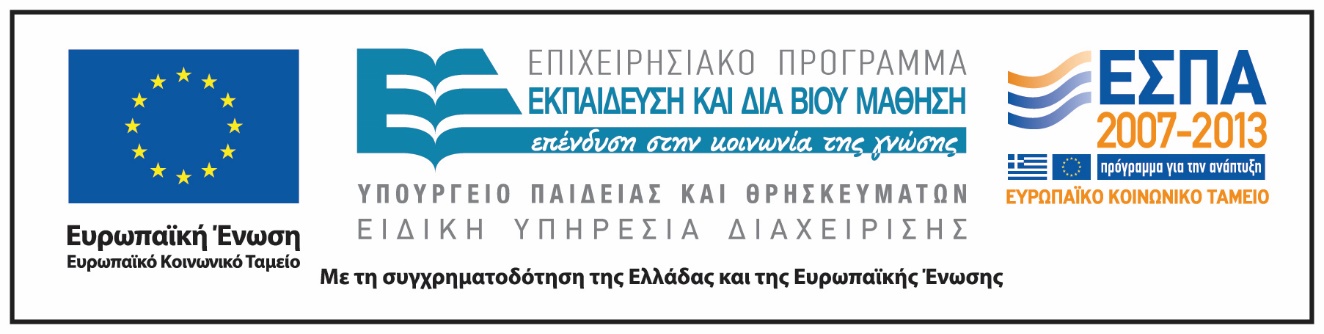 Σημείωμα Αδειοδότησης
Το παρόν υλικό διατίθεται με τους όρους της άδειας χρήσης Creative Commons Αναφορά, Μη Εμπορική Χρήση Παρόμοια Διανομή 4.0 [1] ή μεταγενέστερη, Διεθνής Έκδοση.   Εξαιρούνται τα αυτοτελή έργα τρίτων π.χ. φωτογραφίες, διαγράμματα κ.λ.π.,  τα οποία εμπεριέχονται σε αυτό και τα οποία αναφέρονται μαζί με τους όρους χρήσης τους στο «Σημείωμα Χρήσης Έργων Τρίτων».
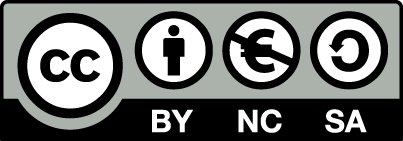 [1] http://creativecommons.org/licenses/by-nc-sa/4.0/ 

Ως Μη Εμπορική ορίζεται η χρήση:
που δεν περιλαμβάνει άμεσο ή έμμεσο οικονομικό όφελος από την χρήση του έργου, για το διανομέα του έργου και αδειοδόχο
που δεν περιλαμβάνει οικονομική συναλλαγή ως προϋπόθεση για τη χρήση ή πρόσβαση στο έργο
που δεν προσπορίζει στο διανομέα του έργου και αδειοδόχο έμμεσο οικονομικό όφελος (π.χ. διαφημίσεις) από την προβολή του έργου σε διαδικτυακό τόπο

Ο δικαιούχος μπορεί να παρέχει στον αδειοδόχο ξεχωριστή άδεια να χρησιμοποιεί το έργο για εμπορική χρήση, εφόσον αυτό του ζητηθεί.
Σημείωμα Χρήσης Έργων Τρίτων
Το Έργο αυτό κάνει χρήση των ακόλουθων έργων:
Εικόνες/Σχήματα/Διαγράμματα/Φωτογραφίες

Σχήμα 1.
Σημειώσεις «Ψυχοφυσιολογία» 2014-15, Πανεπιστήμιο Θεσσαλίας.